LOGO
Free PPT templates
Insert the Subtitle of Your Presentation
Report Person: freeppt7.com
CONTENTS
01
02
03
04
NEXT YEAR WORK PLAN
COMPLETION OF WORK
ANNUAL WORK SUMMARY
SUCCESSFUL PROJECT
01
Add title text
Add title text
Add title text
Add title text
Add title text
Add title text
Click here to add content, content to match the title.
Add title text
Click here to add content, content to match the title.
Add title text
Click here to add content, content to match the title.
STEP 01
STEP 02
STEP 03
STEP 04
STEP 05
STEP 06
Add title text
Click here to add content, content to match the title.
Add title text
Click here to add content, content to match the title.
Add title text
Click here to add content, content to match the title.
Add title text
Click here to add content, content to match the title.
01
Add title text
Click here to add content, content to match the title.
02
Add title text
Click here to add content, content to match the title.
03
Add title text
04
Click here to add content, content to match the title.
Add title text
Click here to add content, content to match the title.
Click here to add content, content to match the title. 
Click here to add contentClick here to add content, content to match the title.  
Click here to add content, content to match the title.
Click here to add content, content to match the title.
Add title text
Add title text
Click here to add content, content to match the title.
70%
Add title text
Click here to add content, content to match the title.
Click here to add content, content to match the title.
30%
Add title text
Add title text
Click here to add content, content to match the title.
Click here to add content, content to match the title.
Add title text
Click here to add content, content to match the title.
40%
60%
PPT下载 http://www.1ppt.com/xiazai/
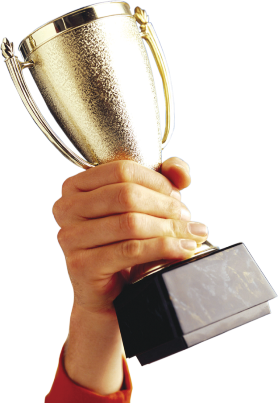 Click here to add content, content to match the title. Click here to add content, content to match the title.
02
Add title text
Add title text
Add title text
Add title text
Add title text
Add title text
Click here to add content, content to match the title.
Add title text
Click here to add content, content to match the title.
01
04
Add title text
Click here to add content, content to match the title.
Add title text
Click here to add content, content to match the title.
02
05
1
2
3
Add title text
Click here to add content, content to match the title.
Add title text
Click here to add content, content to match the title.
03
06
Add title text
Add title text
Click here to add content, content to match the title. Click here to add content, content to match the title.
Click here to add content, content to match the title. Click here to add content, content to match the title.
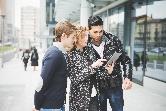 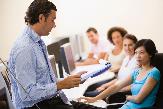 B
text
A
text
Click here to add content, content to match the title.
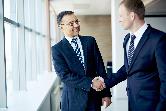 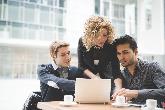 Click here to add content, content to match the title.
D
text
C
text
Click here to add content, content to match the title.
Click here to add content, content to match the title.
VS
A keyword
B keyword
Click here to add content, content to match the title.
Click here to add content, content to match the title.
Click here to add content, content to match the title. Click here to add content, content to match the title.
Add title text
01
Click here to add content, content to match the title.
Add title text
02
THE 
TITLE
Click here to add content, content to match the title.
Add title text
03
Click here to add content, content to match the title.
04
Add title text
Click here to add content, content to match the title.
05
Add title text
Click here to add content, content to match the title.
03
Add title text
Add title text
Add title text
Add title text
Add title text
Add title text
Add title text
Add title text
Add title text
Click here to add content, content to match the title.
Click here to add content, content to match the title.
Click here to add content, content to match the title.
Click here to add content, content to match the title.
Add title text
Click here to add content, content to match the title.
Add
title
Add title text
Click here to add content, content to match the title.
Add title text
Click here to add content, content to match the title.
5,3231 K
5.3 Millions
3 Millions
458K
2,356K
Click here to add content, content to match the title. Click here to add content, content to match the title. Click here to add content, content to match the title.
Add title text
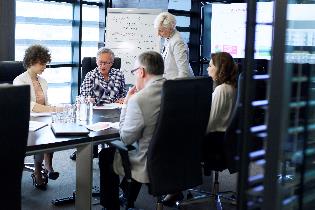 Click here to add text contentClick here to add content, content to match the title.
Add title text
Click here to add text contentClick here to add content, content to match the title.
04
Add title text
Add title text
Add title text
Add title text
Add title text
2028
2022
2024
text
text
text
2023
text
2027
text
Add title text
01
Click here to add content, content to match the title.
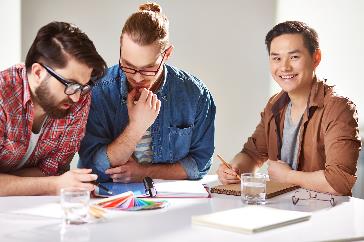 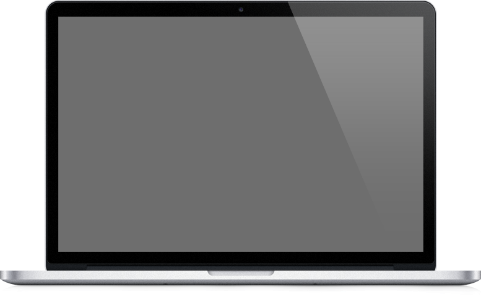 02
Add title text
Click here to add content, content to match the title.
03
Add title text
Add title text
04
Click here to add content, content to match the title.
Click here to add content, content to match the title.
年
度
工
作
概
述
年
度
工
作
概
述
年
度
工
作
概
述
年
度
工
作
概
述
年
度
工
作
概
述
02
Option here
03
Option here
Add title text
Click here to add content, content to match the title.
Add title text
Click here to add content, content to match the title.
01
Option here
04
Option here
Add title text
Click here to add content, content to match the title.
Add title text
Click here to add content, content to match the title.
Add title text
Add title text
Click here to add content, content to match the title.
Click here to add content, content to match the title.
TITLE
TITLE
TITLE
TITLE
TITLE
TITLE
TITLE
TITLE
Add title text
Add title text
Click here to add content, content to match the title.
Click here to add content, content to match the title.
Add title text
Add title text
Add title text
Click here to add content, content to match the title.
Click here to add content, content to match the title.
Click here to add content, content to match the title.
Click here to add content, content to match the title. Click here to add content, content to match the title. 

Click here to add content, content to match the title. Click here to add content, content to match the title.
LOGO
Thank you
Report Person: freeppt7.com